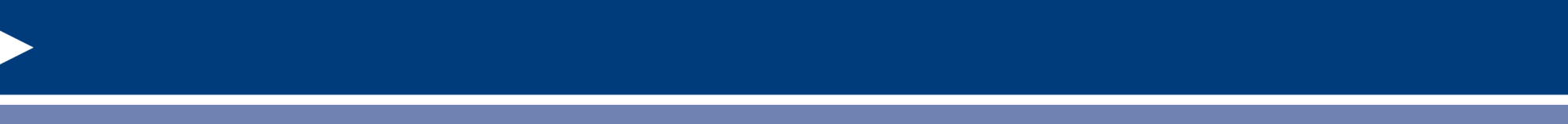 PIMS Staff Reporting
School Year 2022-2023
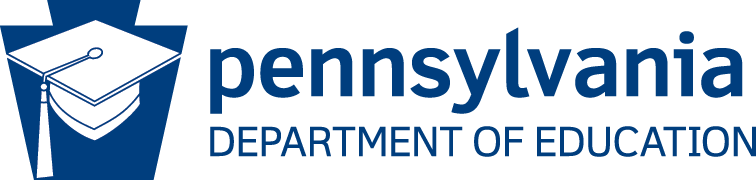 PIMS Staff Reporting
Agenda:
C1 (October) Staff
Collection Overview
Reports
Common Errors
C6 (All-year) Staff Updates
2
PIMS Staff Reporting
C1 Staff Reporting
	Collection opens October 1
	ACS due mid-November
	Includes:
		Professional Staff
		Support Personnel
		EL Coordinator
Why is this data reported?
Staff Data
Fulfills federal reporting requirements.
Provides updated Equitable Access data that fulfills ESSA requirements.
Shows personnel trends in PA public local education agencies and helps to determine teacher shortage information.
Provides the Pennsylvania Value-Added Assessment System (PVAAS) vendor with account management data.
Provides updates to Certification Services to track professional experience in TIMS.
4
[Speaker Notes: Staff data is also submitted to the Federal Government in annual reports per NCLB requirements. 
The Staff collection begins in October. The timing of this collection is in-line with Federal guidance which dictates a snapshot date of October 1st. 

As part of PA’s ESSA Plan the state will publish data showing the rates at which high vs. low poverty schools are served by effective, experienced and in-field educators

Used to track and determine teacher shortage information

PIMS reports annually to TIMS]
Why is this data reported?
EL Coordinator
Provides authorized personnel updates to the vendor for federally mandated ACCESS for ELLs testing communications and materials.
Provides updated contact information to the English Language Development (ELD) department that allows them to share important communications.
5
Professional Staff
Professional Staff: Who is reported?
Staff members who are:
Active as of 10/1 
On long-term leave (semester or longer)
Long-term substitutes filling vacant positions
Long- term substitutes hired to fill a need not created by an absence
Left the LEA between the previous year’s snapshot and the current year’s snapshot, for any reason
LEA employees and employees subcontracted from other entities
Any individual that holds any assignment found in PIMS Manual Volume 2, Appendix B
7
Professional Staff Templates
Staff Template
Cumulative record of all staff (terminated and non-terminated)
All non-terminated Staff must also be submitted in Staff Assignment and Staff Snapshot templates.

Staff Snapshot Template
Record of all non-terminated staff for a single school year as of a specific date (Snapshot Date)

Staff Assignment Template
Report staff assignments for a given school year
Percent of time allocated to each assignment
8
[Speaker Notes: LEAs that submit Staff, Staff Snapshot and Staff Assignment templates
School Districts
Intermediate Units
Career and Technical Centers
Charter Schools
State Juvenile Correctional Institutions

Staff Template - This template is meant to reflect the current professional employee situation – there is only one LEA record for each professional employee, even if the employee has worked in more than one location within the LEA for a given collection period. 

Staff Snapshot Template - This table is used to record a point-in-time view of the staff population. The Staff Snapshot template can be used to track changes over time since there is one record for each staff member for each snapshot date. All types of certificated and non-certificated staff should be included in this template. However, terminated staff should be included in this template only if they have been terminated since the last collection period.

Common Staff Snapshot Errors:
1. Active staff members that are uploaded into the Staff Snapshot must have at least one assignment uploaded into the Staff Assignment Template.
2. Staff terminated after the previous school year’s staff snapshot date should be included in one last staff snapshot to allow reporting of their termination.

Staff Assignment Template - This template will be used to track information on staff assignments. Include one record per staff assignment in this template. Report the assignment code(s) which best reflects what each employee does. All elementary/secondary professional assignments must be reported. There is no limit to the number of staff assignments that can be included here. Please include all assignments for each staff member. Assignments should exist for all non-terminated staff included in the Staff Snapshot Template.

NOTE: The percent of time is a cumulative total for the entire school year. The sum of percent time should equal 100 for full-time staff and should be less than 100 for part-time staff. 

Common Staff Assignment Errors:
1. Staff members uploaded into Staff Assignment Template, but are not uploaded in the Staff Snapshot
2. Full Time Staff FTE is less than 100
3. Part Time Staff FTE is equal to or greater than 100
4. Administrative Staff have been assigned to a location other than 0000

This template is where we see the majority of errors made. A few notes:

There are 8 fields collected in the Staff Assignment Template, 6 of those fields are key fields, which means they are not updateable. In most cases, you’ll have to request a delete from PDE to correct an error once you’ve uploaded your file. Completion Date (field 7) and Percent Time Assigned (field 18) are the only updateable fields in the Staff Assignment Template.  
Subcontractors need staff assignments too. If you choose to use ID 9999999 for your subcontractors, you should still upload assignment records for them. If ID 9999999 represents seven full-time subcontractors in your LEA, you should have assignments that add up to 700 FTE for ID 9999999.]
Professional Staff: Reminders
Staff Collection Reminders
Staff data must be reported for all open schools with student enrollments.
All staff data requires a valid Professional Personnel ID (PPID)
Date of birth and name fields must match TIMS profile.
Contracted Staff should be reported with individual PPID.
Dual enrollment Professors can be reported with a PPID or 8888888.
Long-term substitutes should only be reported in the October collection if they are filling a vacancy or filling a temporary need not caused by the absence of another staff member.
9
Professional Staff: Reminders
Staff Assignment Reminders
LEA administrators should be reported at location 0000, not in every school.
Single location LEAs such as Charter Schools and AVTSs/CTCs report all staff at the single school location, not 0000.
Staff Assignment should be based on duties not job title or certification.
Staff assignment does NOT determine Appropriately Certified status. Staff Assignment tells us what role a staff member fills.
Each Staff member should have a Primary Assignment. Only 1 assignment can be Primary. 
Percent Time Assigned should reflect job status: part-time <100 FTE and Full-time= 100 FTE.
School Safety and Security Coordinator is an LEA Administrator position listed in Appendix B (assignment code 1998)  and should be included in C1 Professional Staff reporting.
10
2020 - 2021 Staff
Contracted Staff
11
Contracted Staff Reporting
Contracted Staff should be reported with personally identifiable information including a unique PPID.
Anyone can receive a PPID by registering in TIMS. Complete instructions can be found on the PDE Website. https://www.education.pa.gov/Educators/Certification/Pages/TIMS.aspx
LEAs should make every attempt to receive the required information from Vendors (contract discussions).
If LEAs are contracting with 3rd party vendors, they must ensure the teachers they are utilizing through the vendor are appropriately certified.
Contracted Staff should be reported the same as other LEA Professional Staff with complete records in Staff, Staff Snapshot and Staff Assignment.
All required fields in all templates must be accounted for.
12
Contracted Staff Reporting
PPID (field #2) should not be 9999999.
Accurate First Name (field #65), Last Name (field #66) and Birth Date (field #40) are required to validate PPID.
Years Experience in District (field #43) can be 1.
Salary (field #52)- Report the contracted amount that the LEA is paying for the teacher. If you have multiple contracted staff and cannot identify individual cost, you can divide the contracted amount equally among the staff.
Job Class Code Long (field #44) should be SC.
13
Contracted Staff Reporting
Staff Employment Type Code (field #17) should accurately reflect the contracted services provided. A full-time instructor typically has 7-8 class periods a day, 5 days a week (Only report responsibility to your LEA).
Staff Assignment Template, Percent Time Assigned (field #18) should accurately reflect the Staff Employment Type Code reported: part-time < 100 FTE, full-time= 100 FTE.
Contracted Staff should have an assignment record for each location where they are providing services. Do not use School Number 0000.
14
Contracted Staff Error
Reporting contracted staff using 9999999 will prompt a DQE warning.
This is a caution that you are uploading data that does not follow PDE Reporting Guidance.
Does not prevent the files from processing or uploading to PIMS
Reporting Staff with PPID 9999999 will flag on data quality checks and will result in error notification emails being sent from the Data Quality Office.
15
Professional Staff
Reports
16
Professional Staff: Error Reports
Template Verification for Staff
Run Staff Snapshot & Staff Assignment Template Details Reports in Excel 
Professional Personnel Edits (multiple tabs)
Missing Staff Assignments
Missing Staff Snapshot
Reported More than 1 Chief Administrative Officer
No Chief Administrative Officer
Administrative Staff have been assigned to a location other than 0000
17
[Speaker Notes: Error Reports:
Professional Personnel Edits:
Missing Staff Assignments – Staff ID is present in the Staff Snapshot but does not have any Staff Assignments
Missing Staff Snapshot – Staff ID has Staff Assignments but is not present in the Staff Snapshot
Reported More than 1 Chief Administrative Officer
No Chief Administrative Officer Reported
Administrative Staff have been assigned to a location other than 0000
Full Time Staff With FTE <100% or Full Time Staff With FTE >100% or Part Time Staff With FTE >=100%
Charter School With H Status for Staff ID – Charter School uploaded Staff ID with H status in Field 41 Active/Inactive Indicator (This indicator is to be used by non-charter LEAs to report a staff member that is on loan to a charter school for the school year.)
Charter School With a Superintendent – Charter School uploaded Staff ID with an assignment code of 1150, 1151, 1152, 1160, or 2300 (should be 1099 Chief Administrative Officer)]
Professional Staff: Error Reports
Professional Personnel Edits (continued)
FTE Errors 
Full Time Staff with <100 FTE or > 100 FTE
Part Time Staff with >= 100 FTE
Charter School with H Status Active Indicator (field #41)
Charter School with Superintendent
Years Experience & Years Experience in District CY-PY
All staff reported in PY and CY should show a progression of +1 regardless of Leave status or days worked
DQE flags Years of Experience errors and data exception is required
18
[Speaker Notes: Error Reports:
Professional Personnel Edits:
Missing Staff Assignments – Staff ID is present in the Staff Snapshot but does not have any Staff Assignments
Missing Staff Snapshot – Staff ID has Staff Assignments but is not present in the Staff Snapshot
Reported More than 1 Chief Administrative Officer
No Chief Administrative Officer Reported
Administrative Staff have been assigned to a location other than 0000
Full Time Staff With FTE <100% or Full Time Staff With FTE >100% or Part Time Staff With FTE >=100%
Charter School With H Status for Staff ID – Charter School uploaded Staff ID with H status in Field 41 Active/Inactive Indicator (This indicator is to be used by non-charter LEAs to report a staff member that is on loan to a charter school for the school year.)
Charter School With a Superintendent – Charter School uploaded Staff ID with an assignment code of 1150, 1151, 1152, 1160, or 2300 (should be 1099 Chief Administrative Officer)]
Professional Staff: Error Reports
Previous Year Non-Terminated Staff Not in Current Year Snapshot
Terminated staff should be reported for 1 year after leaving your LEA with appropriate termination data
Include all staff that left since Oct 1 of the prior school year
Reach out to your Vendor for details on how to include terminated staff in your data extract
Contracted staff PPID 9999999 should be terminated to report individual data
Duplicate Staff Reported at another LEA
Staff that are non-terminated
If the staff member is active in your LEA as of Oct 1 you do not need to take any further action
Contracted staff PPIDs will show as duplicates when providing services to multiple LEAs
Update LEA source system if errors are identified in the error reports
Re-upload updated files into PIMS
19
Professional Staff
Common Errors
20
Common Errors- Staff/Staff Snapshot
Non-terminated Staff
Individuals that were reported in the prior year October Staff collection but do not have any records in the current year October Staff collection and do not have a termination record.
Review the Previous Year Non-Terminated Staff Not in Current Year Staff Snapshot report
If the individual on the report is an active employee as of 10/1, you must include records for them in Staff, Staff Snapshot and Staff Assignment. 
If the individual was no longer an employee of your LEA on 10/1, you should upload Staff and Staff Snapshot records only. Terminated staff should not have a Staff Assignment record unless it is a PIL position. 
In Staff/Staff Snapshot templates, terminated staff should have the following:
Field 36 (Exit Date)= Last date of employment
Field 42 (Active/Inactive Indicator)= T
Field 52 (Annual Salary)= 0
Field 54 (Termination Code)- See PIMS Manual, Volume 2, Appendix AO
Staff that were reported in error on the prior years should be corrected by uploading appropriate termination records.
21
[Speaker Notes: Non-terminated Staff leads to duplicate staff records across LEAs. This inflates state-wide Professional Staff counts and salaries.

Staff that have left your LEA should be reported for one more year after termination. Report all terminations occurring between one day after the previous year’s snapshot and the current year’s snapshot.

Terminated includes all staff who left for any reason. This is not a negative classification. Staff Assignment Template is not required for terminated staff, unless they need to be reported for PIL.

PA Inspired Leadership (PIL) - PIL is a standards-based professional education program offered by the Department of Education through eight regional sites. Each site supports several cohort groups with two curricular offerings: 1) a comprehensive curriculum developed by the National Institute for School Leadership (NISL); and 2) a PA adapted version of the Total Leaders curriculum developed by the Pennsylvania School Leadership Council (PLDC).

Principal
Assistant or Vice Principal
Superintendent
Assistant Superintendent
Intermediate Unit Executive Director
Intermediate Unit Assistant Executive Director
Director of an Area Vocational-Technical School]
Common Errors- Staff/Staff Snapshot
Reporting Staff on Leave
Professional Staff on leave should be included in the C1 Staff submission unless their position becomes vacant prior to October 1. Leave status should be submitted in Field #41 (Active/Inactive Indicator) of the Staff and Staff Snapshot templates.
Staff on leave should be reported with their full, contracted salary amount unless they are on. Salary should not be prorated or 0.

Years of Experience/ Years of Experience in District
PIMS Staff reporting is not reported for PSERS and does not align with the calculated years of service toward retirement. A Year should not be determined based on days and hours worked.
Staff should accumulate one year of experience for every year that is worked in one or more educational institutions, regardless of calculated days of service.
Staff should accumulate one year of experience in the district for every consecutive year that is worked in your LEA, regardless of calculated days of service.  Note: Do not count time before a break in service. Do not count time in a support personnel position.
Review the Years Experience & Years Experience in District CY-PY report.
22
[Speaker Notes: Staff data is reported to TIMS annually, not to PSERS
Years of Experience:
As part of PA’s ESSA Plan the state will use data from the Staff collection to determine experienced/inexperienced educators]
Common Errors- Staff Assignment
Full Time Equivalency (FTE)
Collected from Percent Time Assigned (Field 18) which is an updateable field
Full Time Staff with FTE <100%
Staff Assignment record was deleted and there was no corrected upload or field 18 in the remaining assignment record was not updated.
FTE was split between multiple assignments and was miscalculated
Full Time Staff with FTE >100%
Extra Curricular activities do not count
Full Time Staff with FTE 200%- indicates duplicate assignments and requires deletion or adjustment to Percent Time Assigned.
Does not show an individual holding multiple positions. Will not approve data exception for 200% unless you can prove they are working an 80 hour week 
Part Time Staff with FTE > or = 100%
No data exceptions will be approved
Review the Professional Personnel Edits report
Most fields in the Staff Assignment Template are key fields
You cannot upload changes into key fields, this will create duplicate records.
If you make an error in a key field, you must request a deletion and then upload a new record.
23
[Speaker Notes: Percent Time Assigned - This field is the ratio between the hours of work expected in a position (those hours actually worked) and the hours of work normally expected in a full-time position in the same setting, expressed as a percentage]
Common Errors- Staff Assignment
Reporting CSA (Chief School Administrator) or CAO (Chief Administrative Officer)
LEA Did not report a CSA or CAO
LEAs must report a CSA or CAO. If your LEA’s CSA/CAO position is currently vacant, submit the individual that has been determined to have signing authority for your ACS.
LEAs can not submit more than one CSA or CAO.
Review the Professional Personnel Edits report

Reporting School Safety & Security Coordinator
Per section 1309-B of the Public School Code of 1949, the School Safety & Security Coordinator is a School Administrator position which is considered a professional position and should be included in C1 October Staff Snapshot. 
Use assignment code 1998 “School Safety & Security Coordinator” and location 0000.

Staff has an Assignment record but no Staff Snapshot record
It is not possible to upload Staff Assignment records to PIMS without a Staff Snapshot record.
LEA requested a Staff Snapshot delete and either:
Active staff- did not upload corrected Staff and Staff Snapshot records
Terminated staff- Should have also requested a Staff Assignment delete
Review the Professional Personnel Edits report.
24
[Speaker Notes: CSA or CAO position is determined at the LEA level. Your School Board or Solicitor can identify the individual with signing authority]
Support Personnel
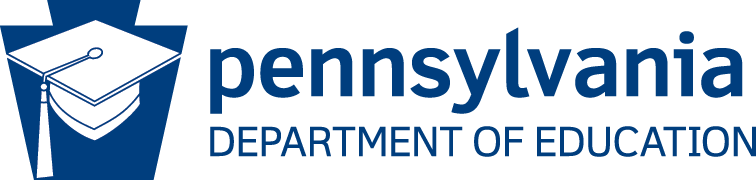 Support Personnel:  Who is reported?
LEAs must report all support personnel who are employed, on long-term leave, or subcontracted on October 1st of the reporting year. Staff terminated prior to Oct 1st or hired after October 1st are excluded. 
This data set contains most positions not reported to the PIMS Professional Staff data set or the Safe Schools data set.
Support Personnel data is submitted as aggregate counts of part-time and full-time status individuals in the following categories:
Instructional Aides
School Admin Support Staff
LEA Admin Support Staff
Library/Media Support Staff
All Other Support Staff
26
Support Personnel Template
District Fact Template created using SupPer Excel Reporting Tool
Can be downloaded from the PIMS page under Excel Reporting Tools (www.education.pa.gov > Data and Reporting > PIMS). 
The SupPer Reporting Tool includes instructions to complete the Excel spreadsheet which populates the PIMS input page. 
The Reporting Tool Instruction tab includes Personnel Category descriptions and definition of part-time versus full-time status.
27
Support Personnel: Reminders
Support Personnel Reminders
Any LEA that submits Professional Staff data must also submit Support Personnel data.
Support Personnel does not have a separate ACS. SupPer data is included in the LEA Staff Profile ACS.
You do not need to enter zeroes in the Excel Reporting tool. 
If you find an error and need to resubmit the District Fact Template the Excel Reporting Tool can be edited and saved as many times as necessary. There is no need to submit delete requests for Support Personnel data.
28
Reports: Support Personnel
Support Personnel Reports
Run the following PIMSReportsV2 reports for this data set:
Support Personnel – District Fact Template (available as soon as you upload)
Support Personnel Details (available after a PIMS refresh)
PIMS Support Personnel ACS
Support Personnel does not have a separate ACS; it is included on the LEA Staff Profile ACS.
Run the LEA Staff Profile ACS report and verify that the SupPer information contained within is correct.
29
EL Coordinator
EL Coordinator Templates
Person and Person Role Templates created using EL Coordinator Excel Reporting Tool
Can be downloaded from the PIMS page under Excel Reporting Tools (www.education.pa.gov > Data and Reporting > PIMS). 
The EL Coordinator Reporting Tool includes instructions to complete the Excel spreadsheet which generates both the Person and Person Role files.
31
EL Coordinator: Reminders
EL Coordinator does not have an Assignment code and is not included in Professional Staff reporting; it is a designation.
EL Coordinator(s) are individuals designated by the LEA to handle testing materials and receive important information related to procedures related to English Learner students.
Each LEA can designate up to four individuals as EL Coordinators.
Required LEAs should report an EL Coordinator even if you do not currently have EL students. You may need to provide services in the future.
EL Coordinator data is updateable. Individuals that change roles or leave the LEA can be made “Inactive”.
32
2020 - 2021 Staff
C6 Staff Updates:
Professional Staff
EL Coordinator
33
C6 Staff Updates: Professional Staff
Staff Template
Used to update data for Internal Snapshots
Add staff not reported in C1 such as long-term substitutes that need to be included for Course reporting
Staff Assignment Template
Used to report staff (including temporary staff) filling a PIL position for greater than 90 days. A complete list of PIL assignments is available in the October Staff How-To Guide.
Must have an active Staff record to upload C6 Staff Assignment
Only PIL assignment codes will be accepted. Uploading assignment codes that are not considered PIL will result in the file failing validation in File Manager.
Staff that were reported in C1 and have moved to a PIL position should be reported with Primary Indicator = N for the new assignment and a data exception request will be needed to allow FTE greater than 100.
Assignments for PIL beginning after June 30 of the current year should be reported in C1 (October) Staff, not C6 Staff Updates.
34
C6 Staff Updates: EL Coordinator
Person Template
Used to add new EL Coordinator or update contact details for existing EL Coordinator
Person Role Template
Used to make an existing EL Coordinator “Inactive”
Because the EL Coordinator collection can be updated year-round, Deletes are not utilized.
35
Q & A Sessions
Q & A Sessions
The PIMS Data Collection Team holds a question-and-answer session weekly on Thursday afternoon.
Information to join each session is sent to PIMS Administrators at the beginning of each week.
We try to have as many areas represented (child accounting, special education, assessment, etc.) as possible to answer your questions.
It is likely that someone else has the same questions that you do, so do not hesitate to join us and ask/listen.
36
PIMS How-To Guides & Other Resources
PIMS How-To Guides & Other Resources
The latest PIMS documents are available at:  www.education.pa.gov > Data and Reporting > PIMS
How-To Guides
Recorded webinars
PIMS Manual
Calendar for collection timelines/ACS due date
37
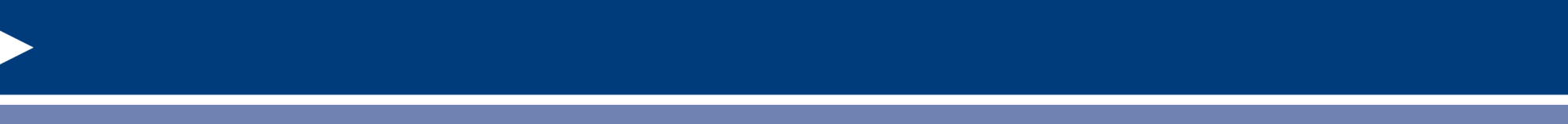 Contacting the Data Quality Office
Contact Information
Technical assistance
PIMS Application Support
1.800.661.2423

PIMS assistance
ODQ Data Collection Team
Ra-DDQDataCollection@pa.gov
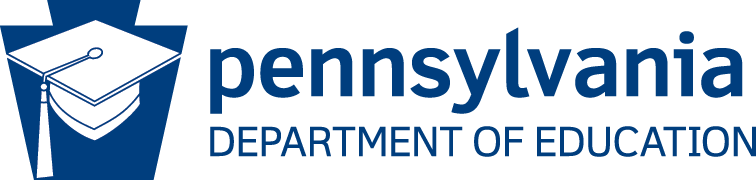 38
Thank You!
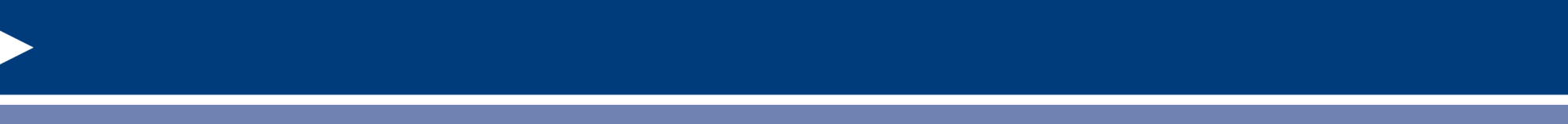 For more information
For more information on PIMS, please visit PDE’s website at www.education.pa.gov
The mission of the Department of Education is to ensure that every learner has access to a world-class education system that academically prepares children and adults to succeed as productive citizens. Further, the Department seeks to establish a culture that is committed to improving opportunities throughout the commonwealth by ensuring that technical support, resources, and optimal learning environments are available for all students, whether children or adults.
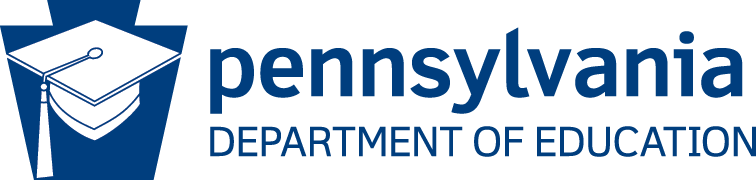 39
[Speaker Notes: For more information on Collection 1, please visit PDE’s website at www.education.pa.gov.]